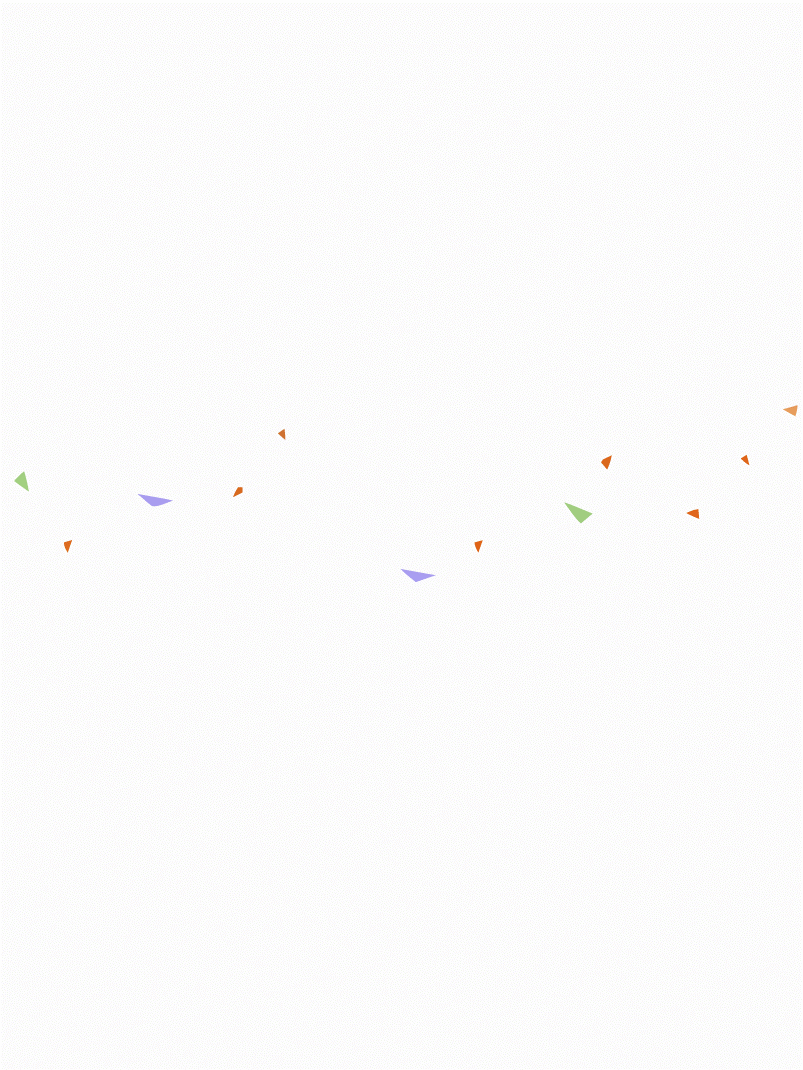 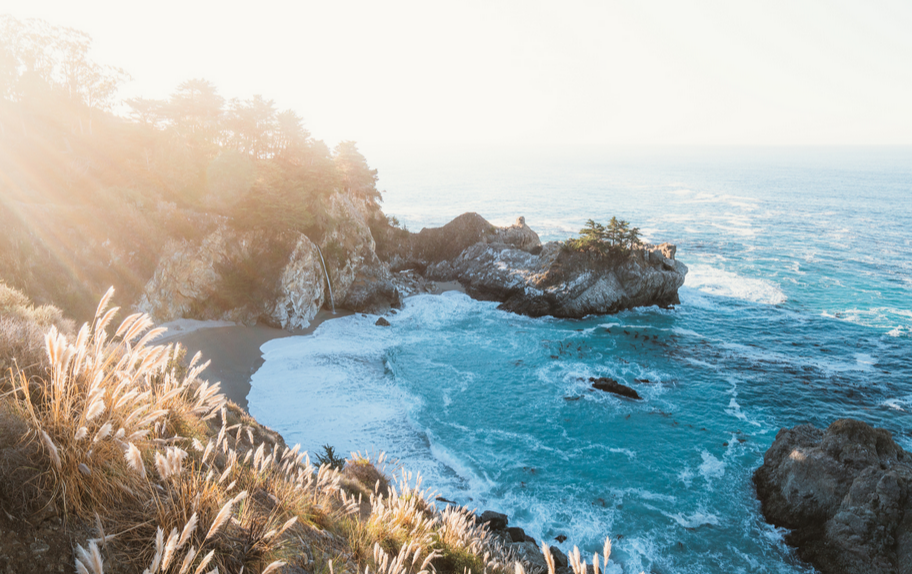 20XX
COMPANY’S NAME
SPEAKER
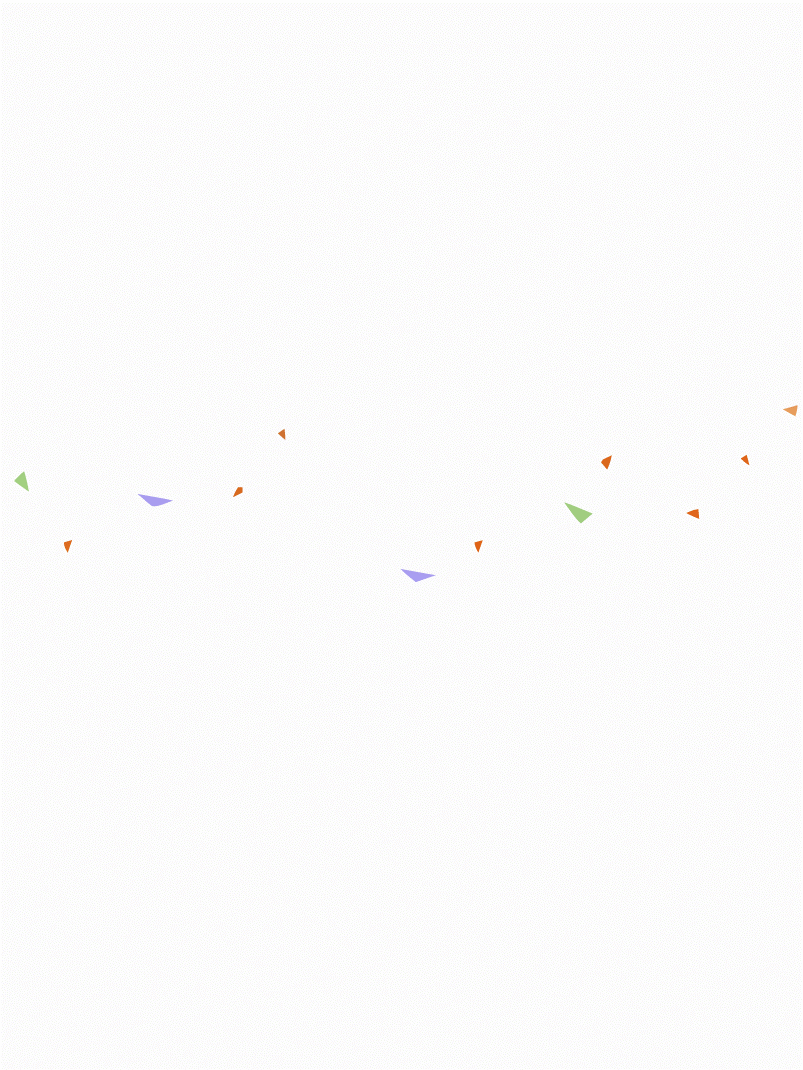 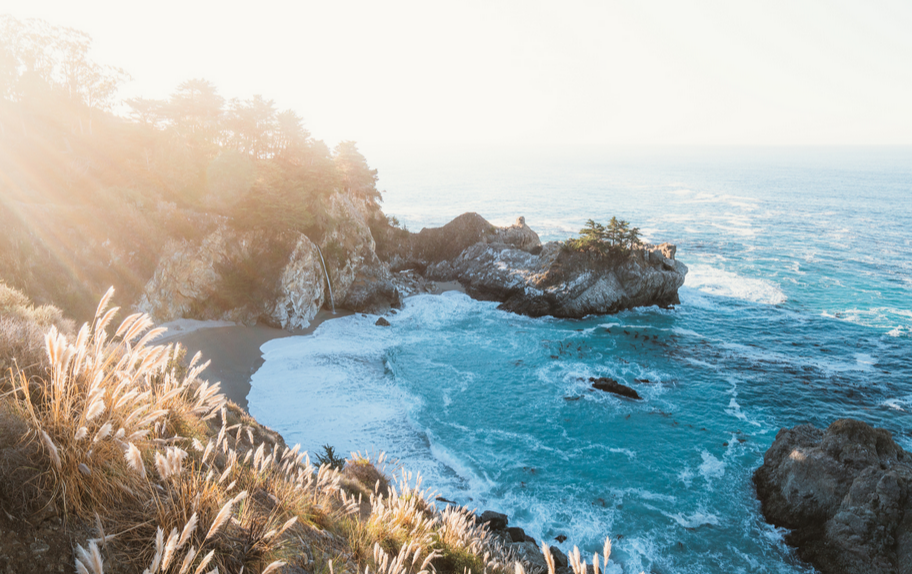 CONTENT
Click to Add Title In Here
PART ONE 01
please text something here
please text something here
please text something here
please text something here
please text something here
please text something here
PART TWO 02
PART THREE 03
1
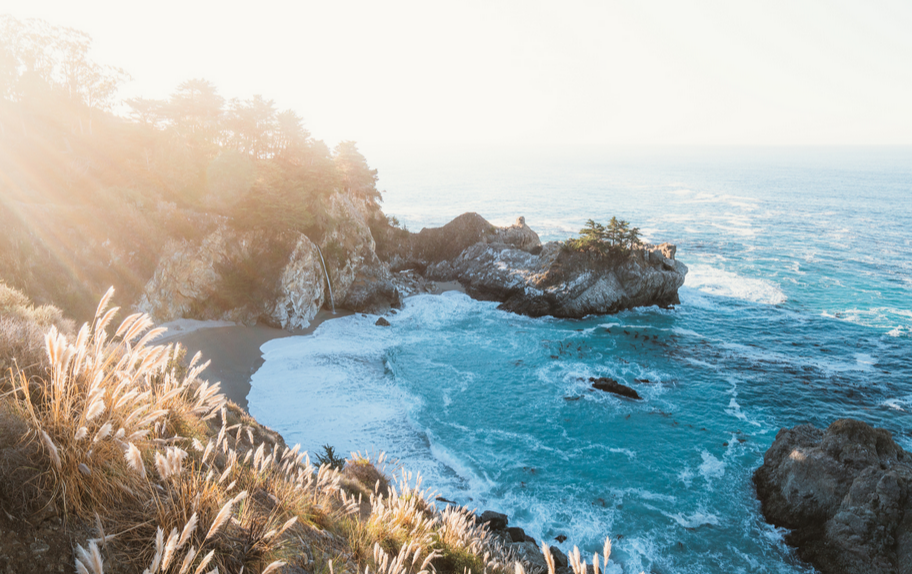 PART ONE
ADD YOUR TITLE HERE
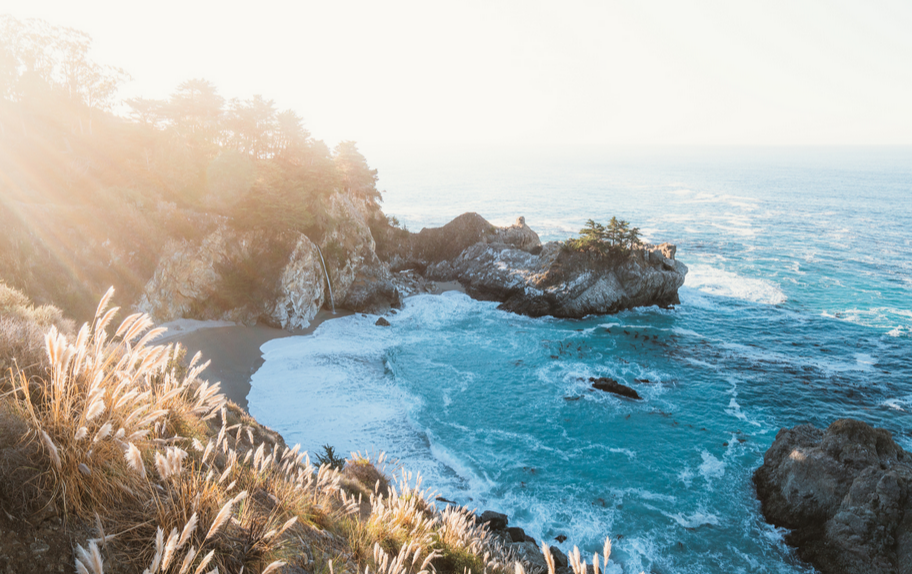 Please add your title here
Please add your title here
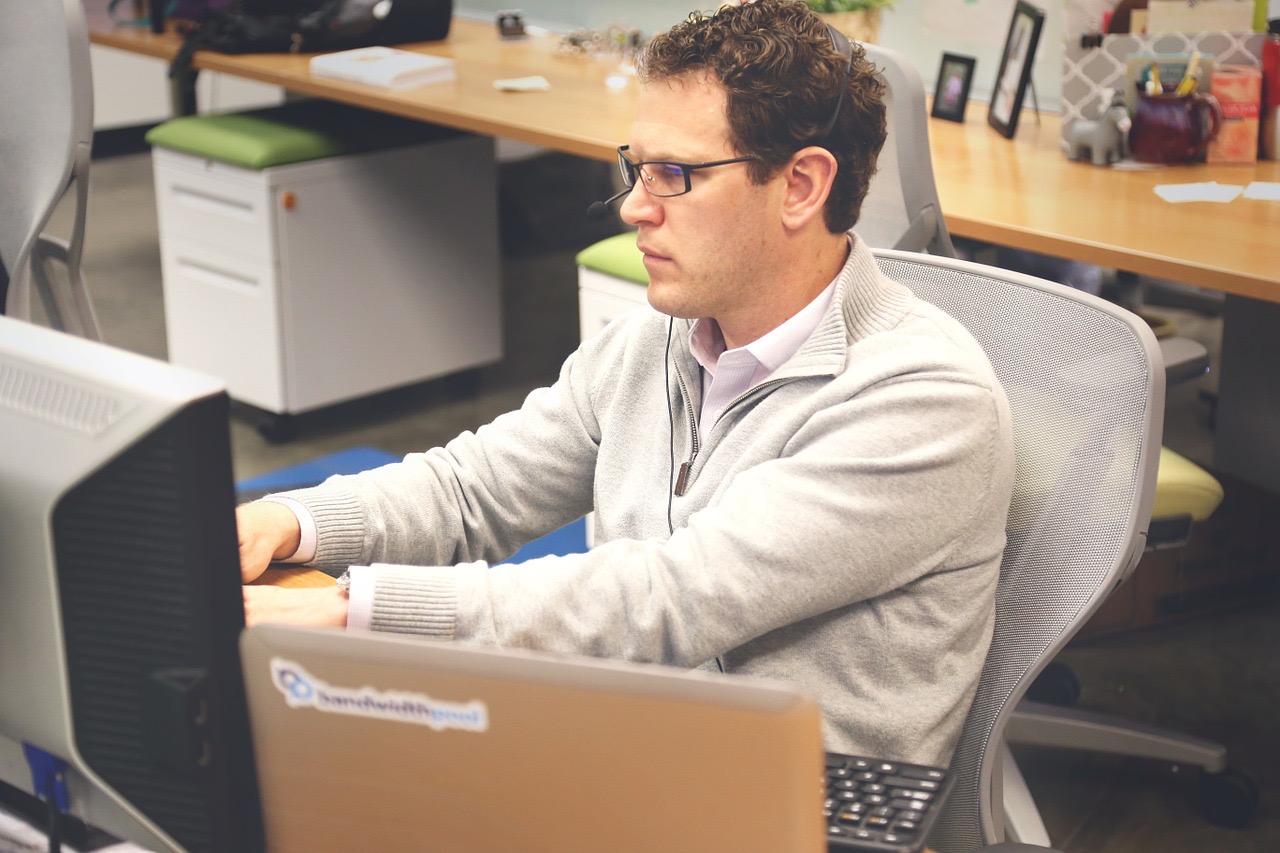 Please add your title here
Please add your title here
Please add your title here
Please add your title here
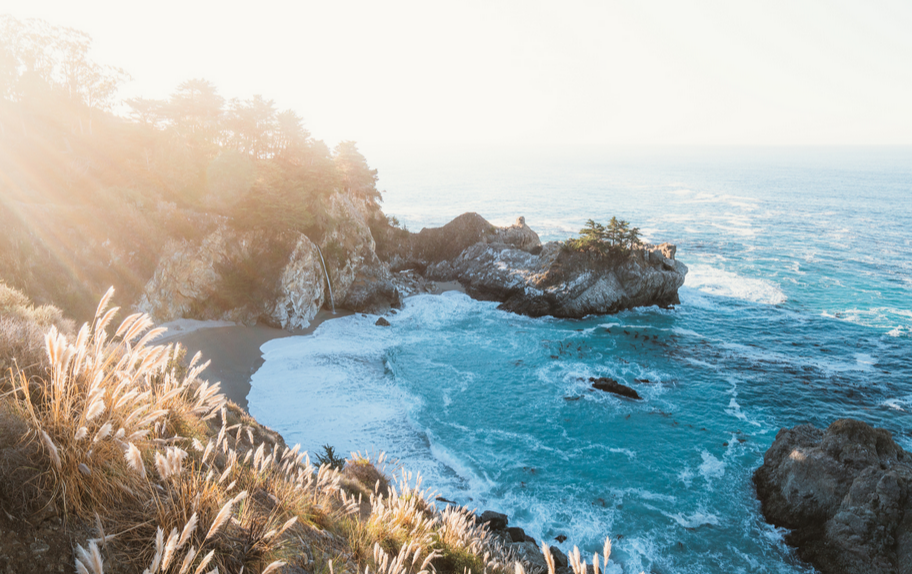 Please add your title here
Please add your title here
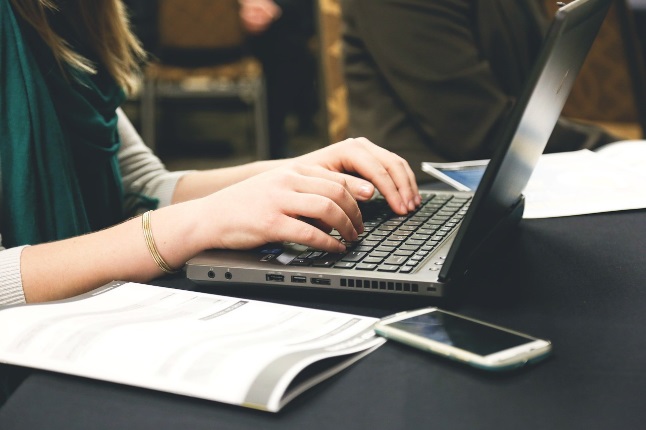 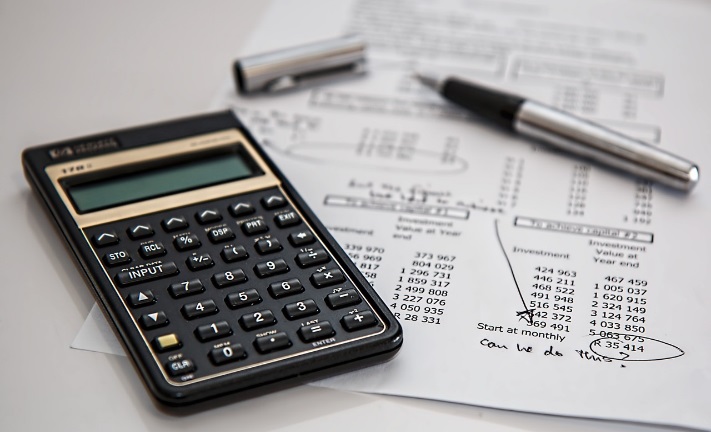 Your Text Here
Your Text Here
Age has reached the end of the beginning of a word.
Age has reached the end of the beginning of a word.
Your Text Here
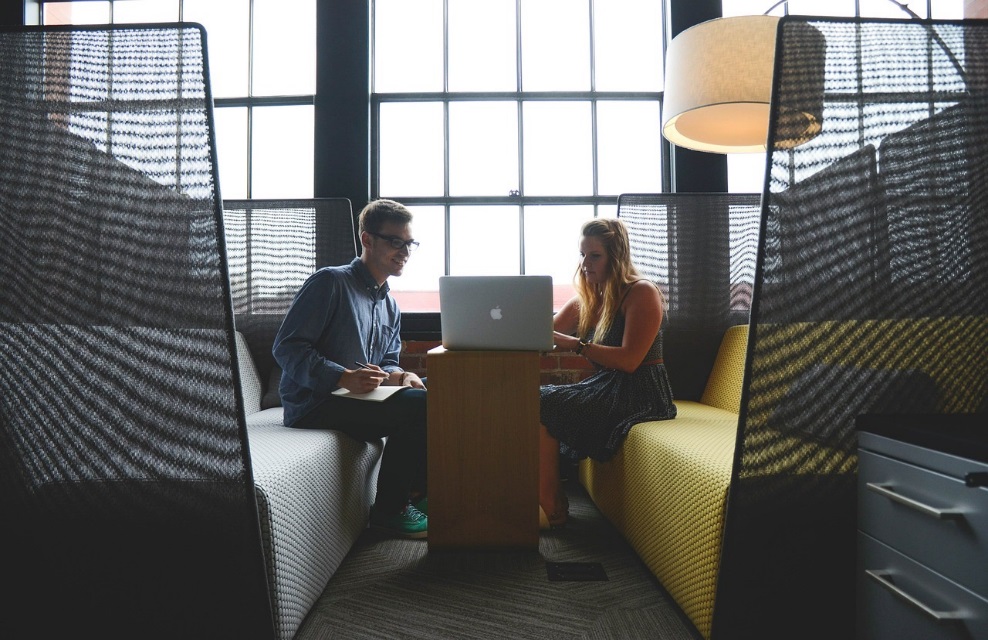 Your Text Here
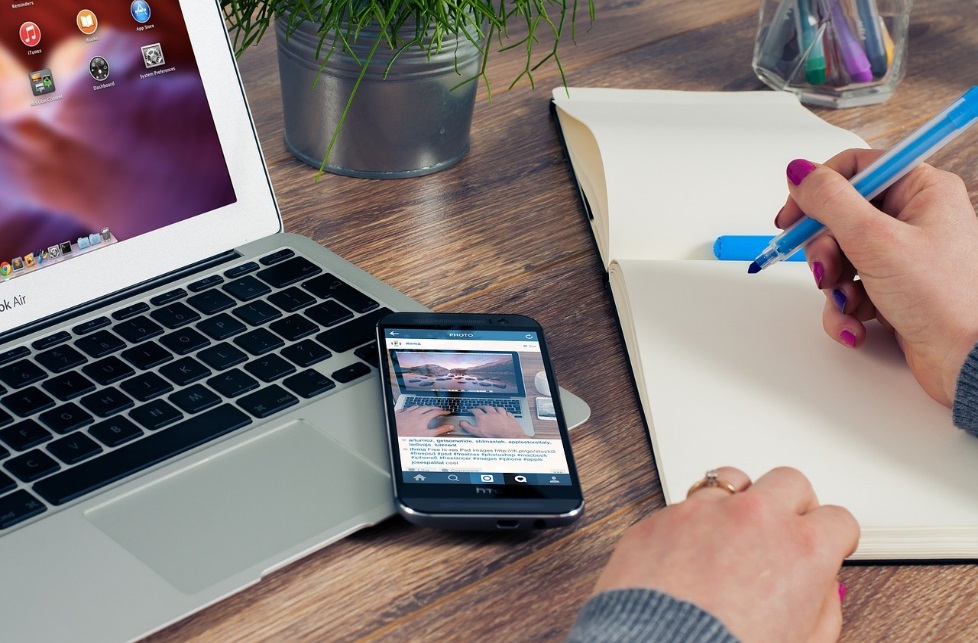 Age has reached the end of the beginning of a word. May be guilty in his seems to passing a lot of different life
Age has reached the end of the beginning of a word. May be guilty in his seems to passing a lot of different life
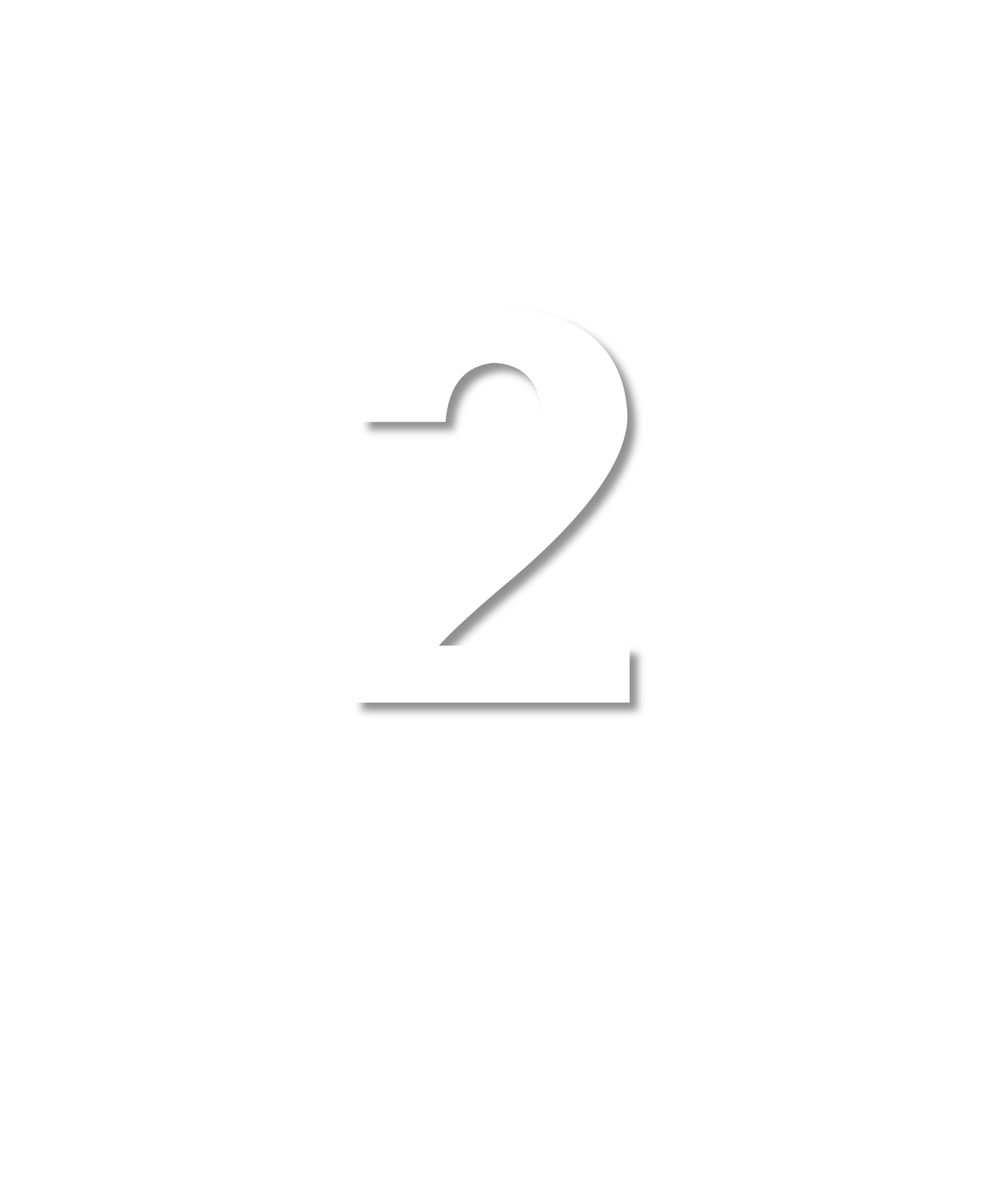 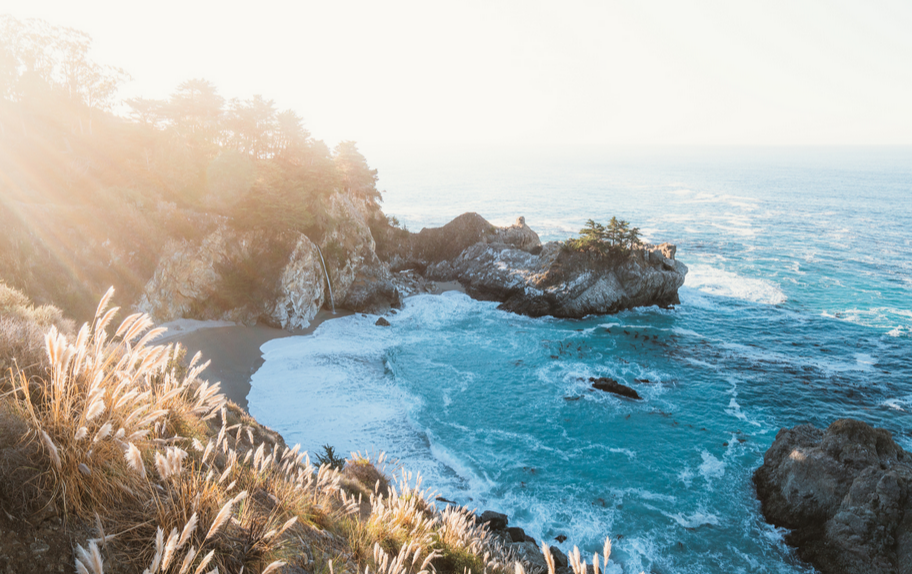 PART TWO
ADD YOUR TITLE HERE
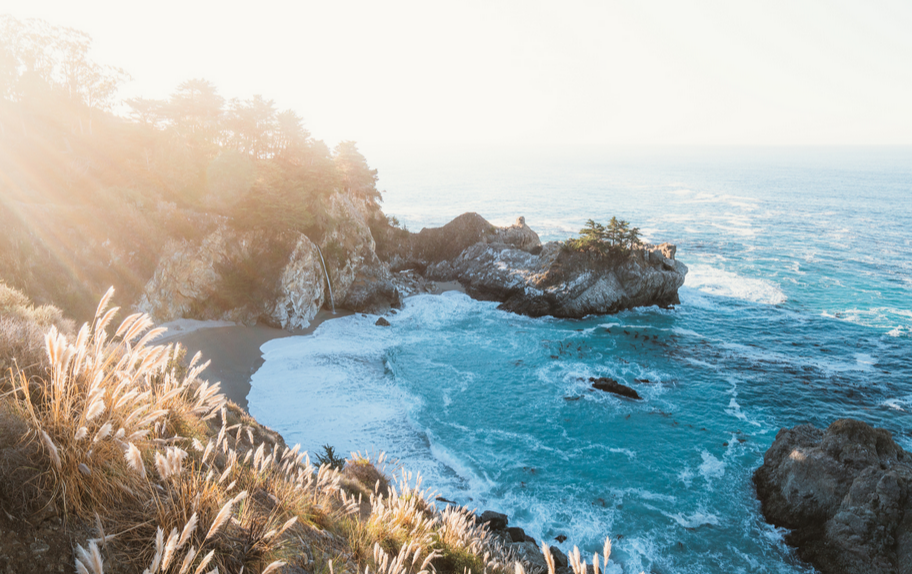 Please add your title here
Please add your title here
Lorem ipsum dolor sit amet, consec.
Lorem ipsum dolor sit amet, consec.
Step 01
Step 02
Step 03
Step 04
Step 05
Lorem ipsum dolor sit amet, consec.
Lorem ipsum dolor sit amet, consec.
Lorem ipsum dolor sit amet, consec.
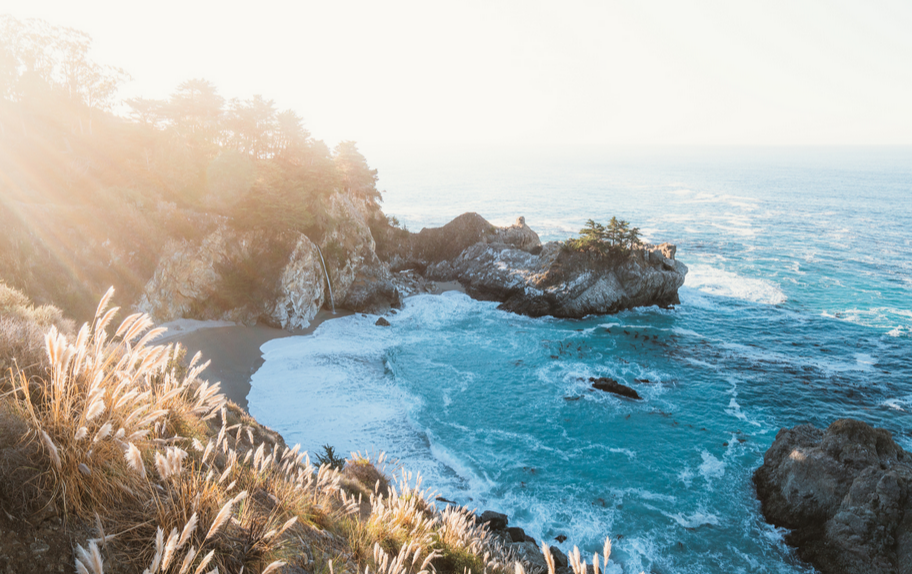 Please add your title here
Please add your title here
TITLE
TITLE
01
02
TITLE
03
Your Text Here
Your Text Here
Your Text Here
Age has reached the end of the beginning of a word. May be guilty in his seems to passing a lot of different life
Age has reached the end of the beginning of a word. May be guilty in his seems to passing a lot of different life
Age has reached the end of the beginning of a word. May be guilty in his seems to passing a lot of different life
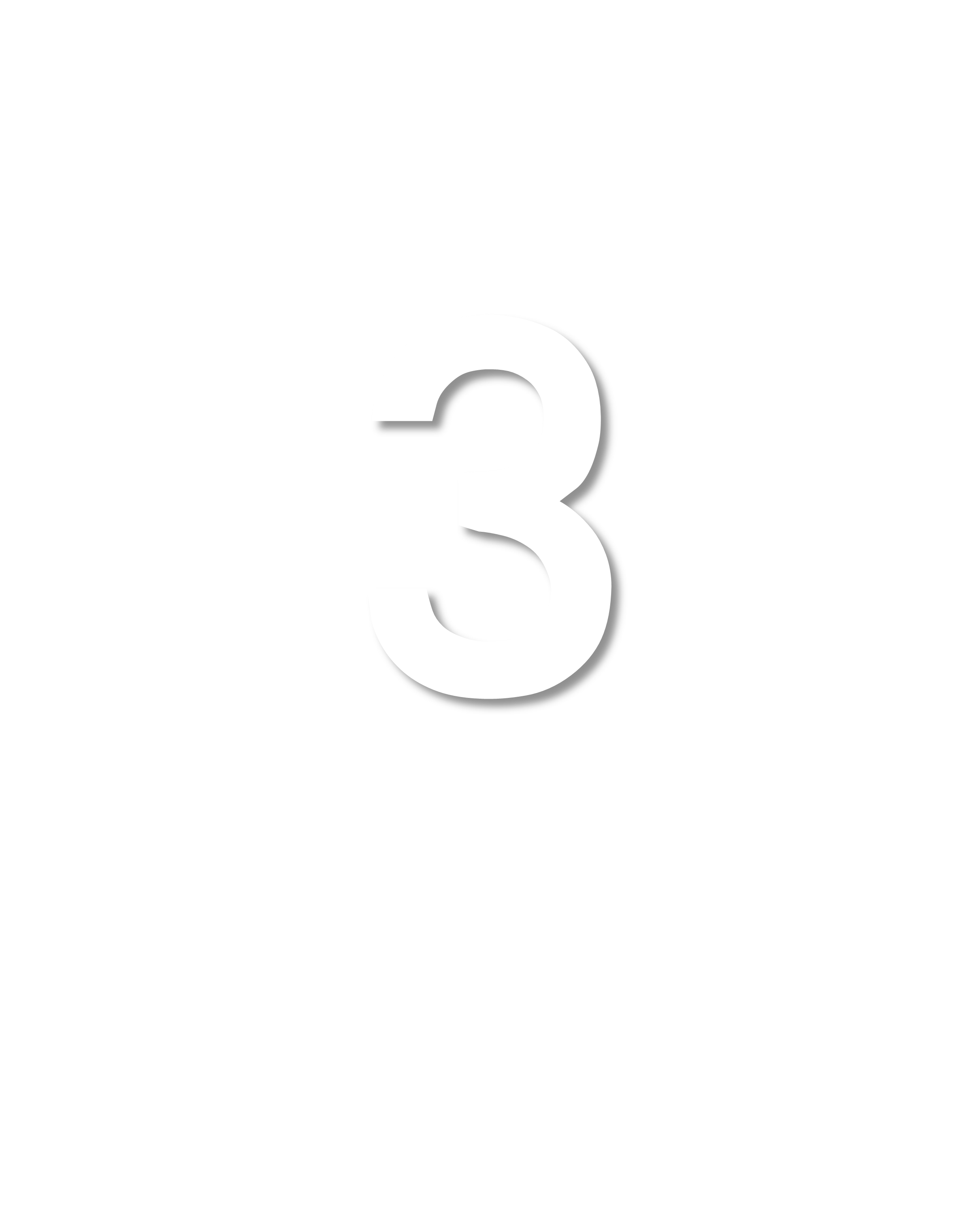 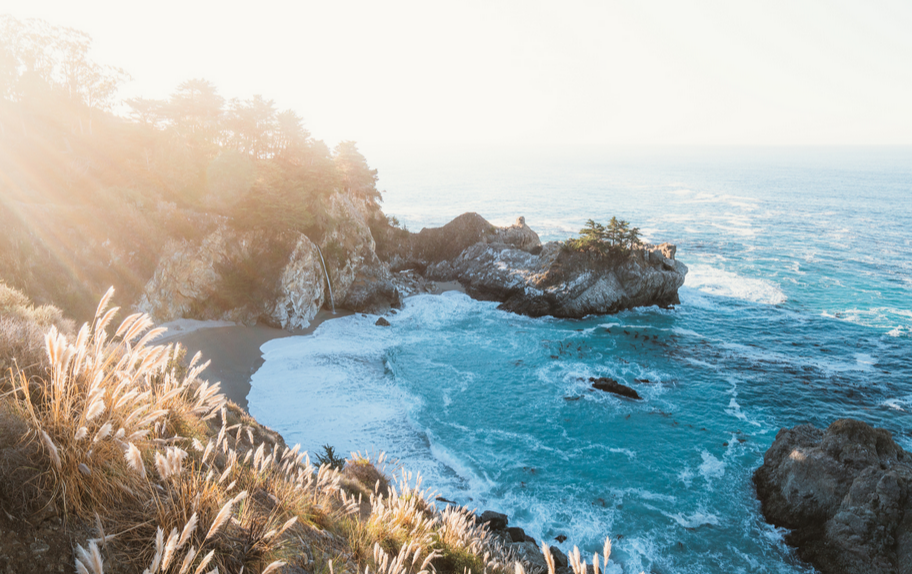 PART THREE
ADD YOUR TITLE HERE
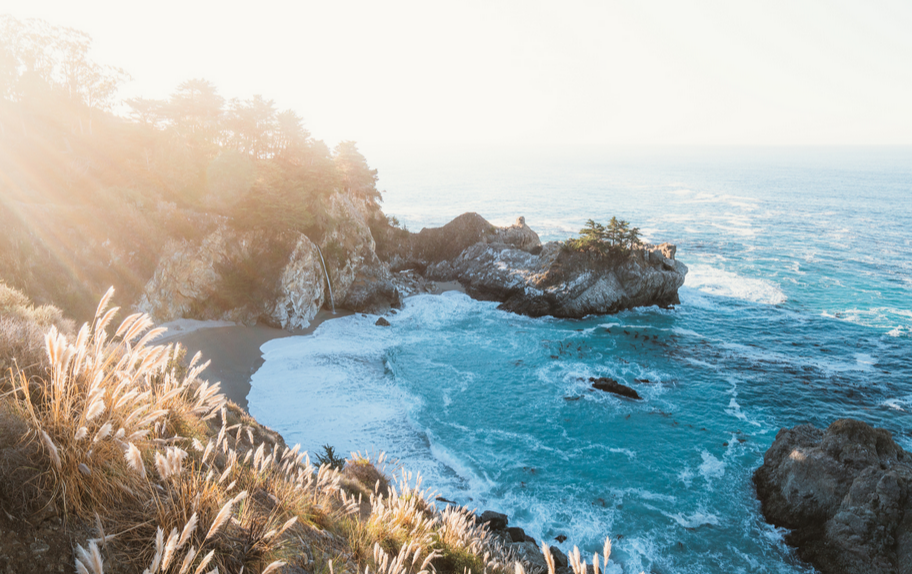 Please add your title here
Please add your title here
Your Text Here
Your Text Here
01
02
Age has reached the end of the beginning of a word.
Age has reached the end of the beginning of a word.
04
03
Your Text Here
Your Text Here
Age has reached the end of the beginning of a word.
Age has reached the end of the beginning of a word.
Your Text Here
Your Text Here
Age has reached the end of the beginning of a word.
Age has reached the end of the beginning of a word.
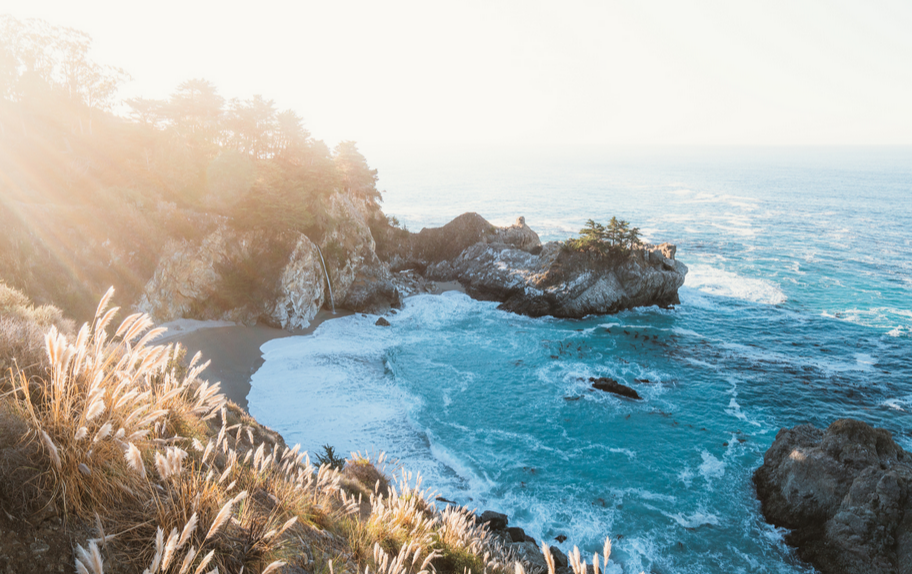 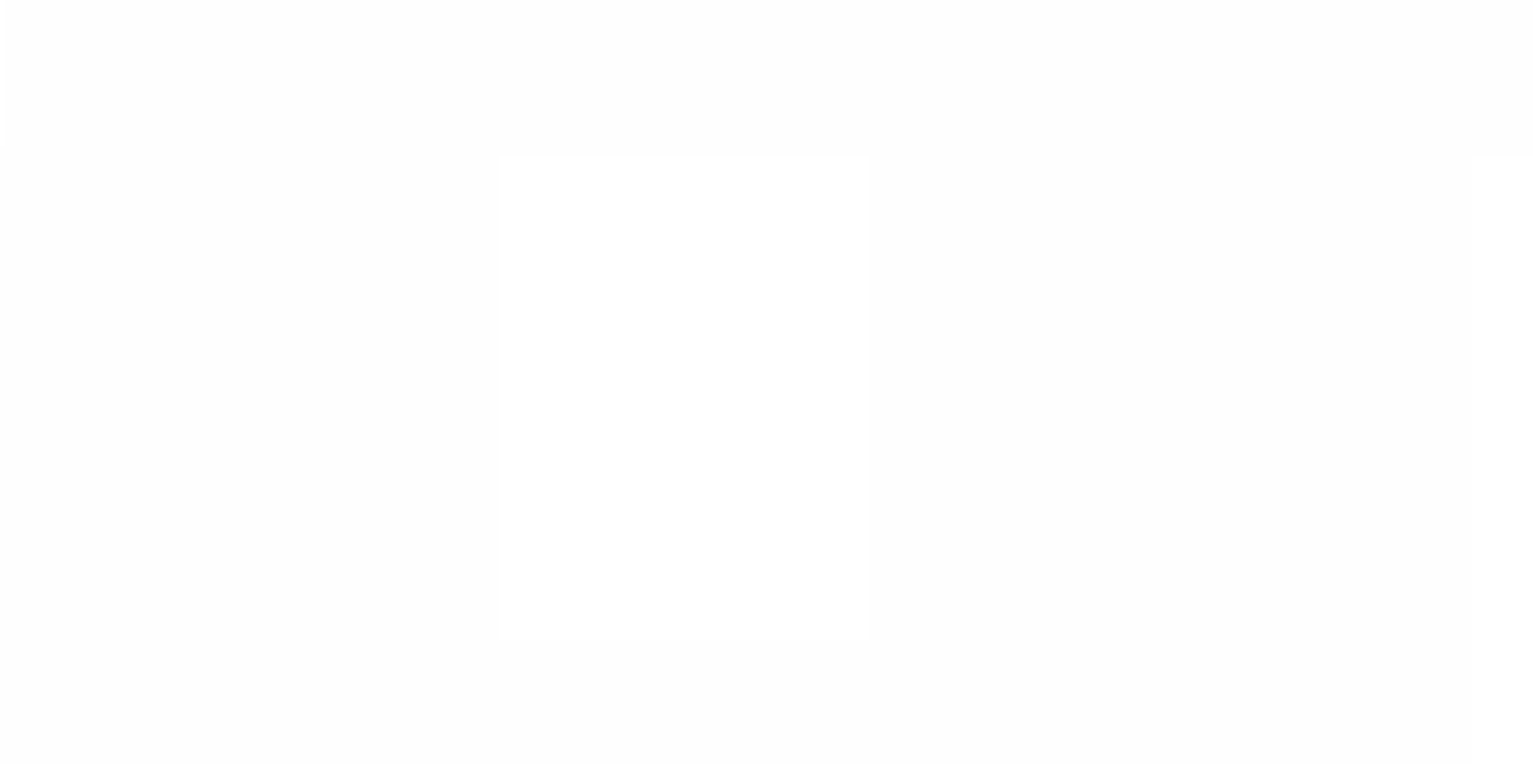 WINTER
INNOVATION
Start From Here
Thanks for your attention
Made on 20XX/1/19